BRISBANE POWERHOUSE21ST BIRTHDAY
Community, Arts and Nighttime Economy Committee
25 May 2021
POWERHOUSE 1846-1971
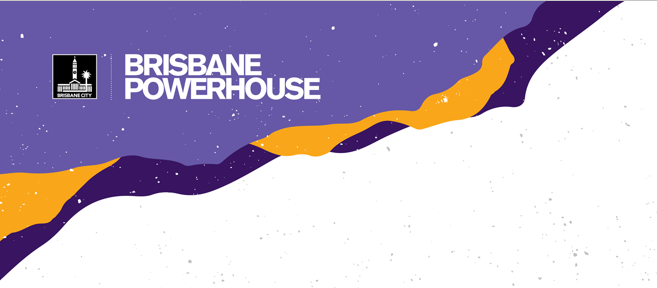 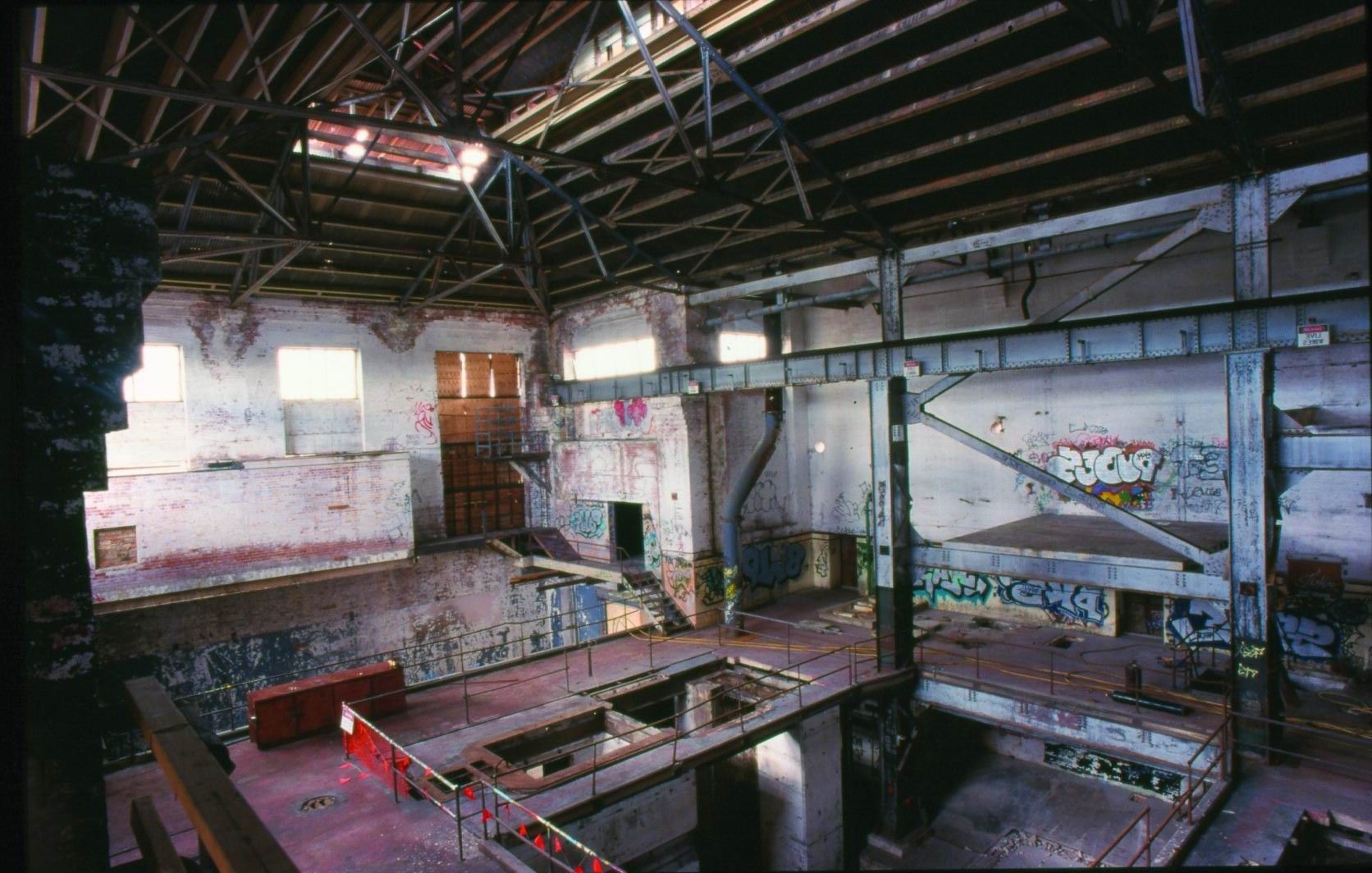 DERELICT 
1971-1999
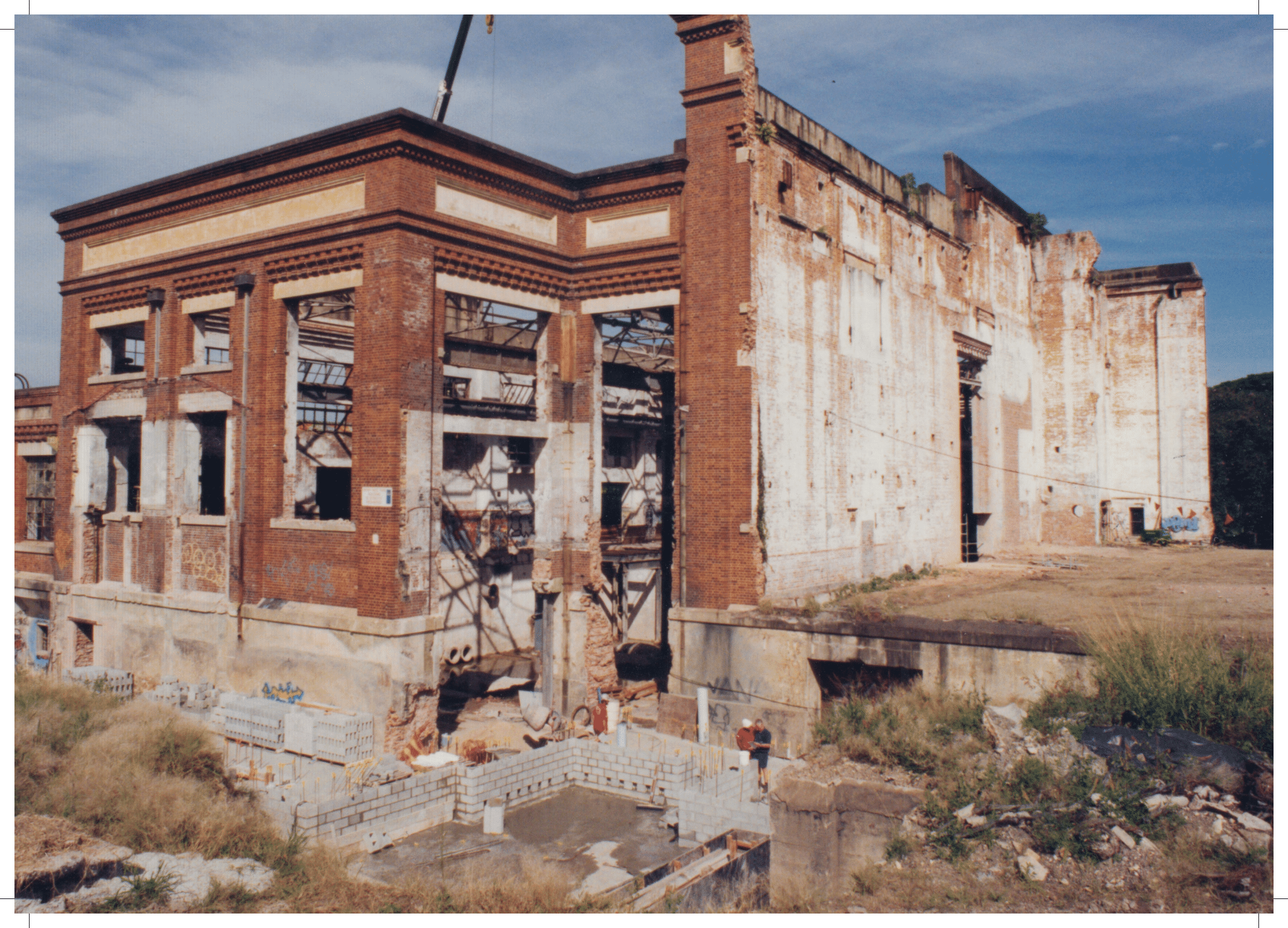 REIMAGINED 2000
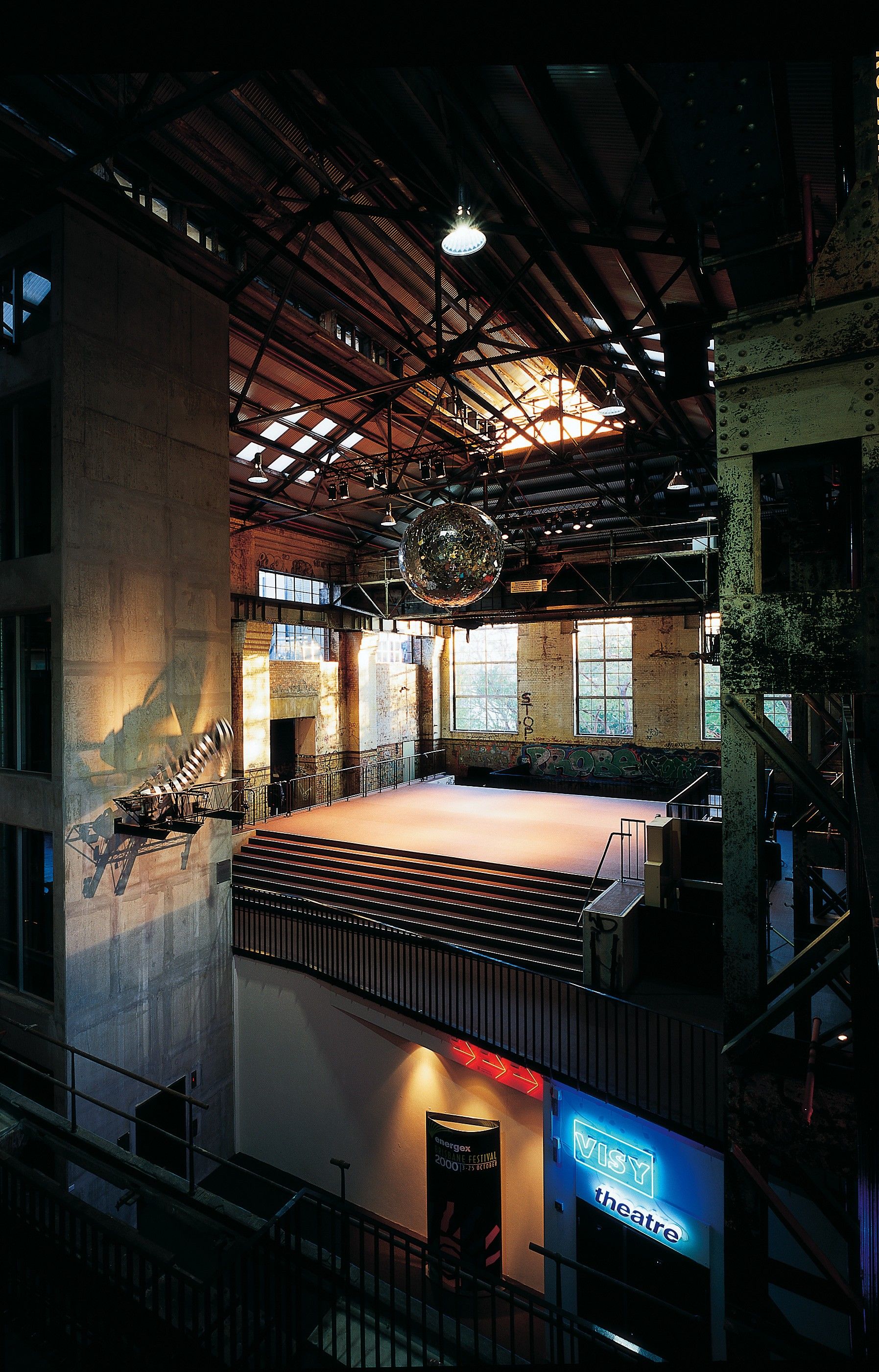 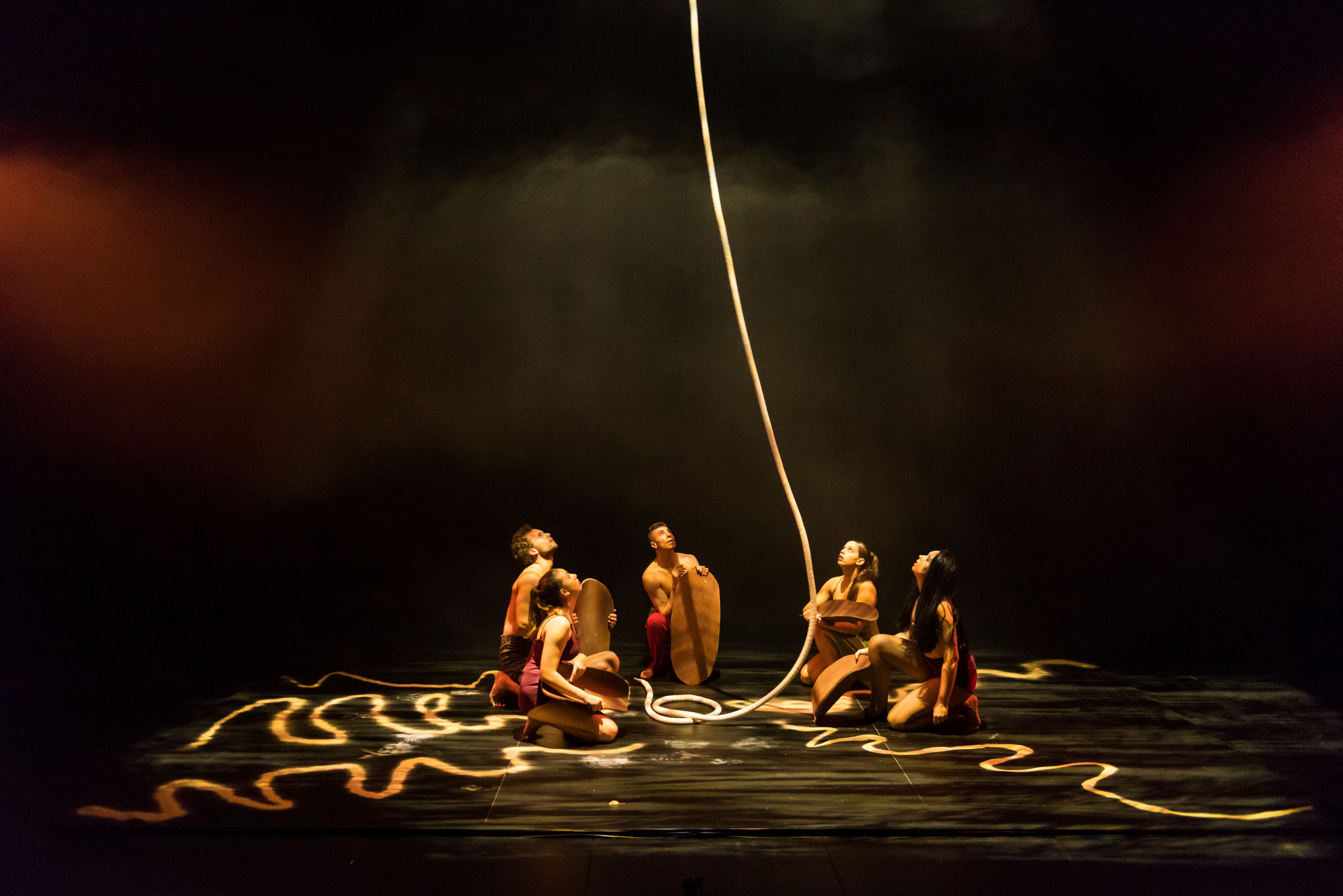 PHYSICAL
FIRST NATONS
BRISBANE
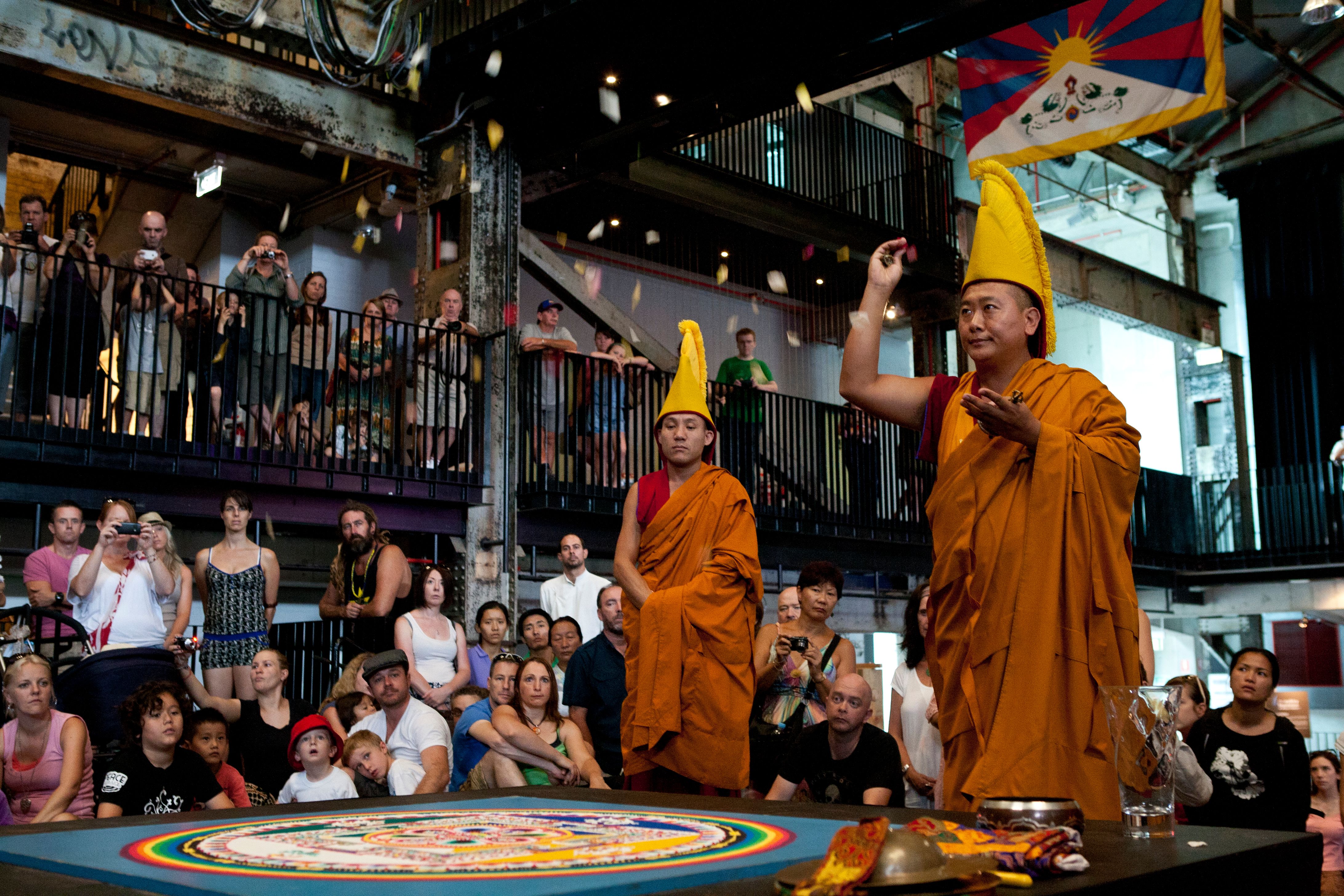 GLOBAL
DIGITAL
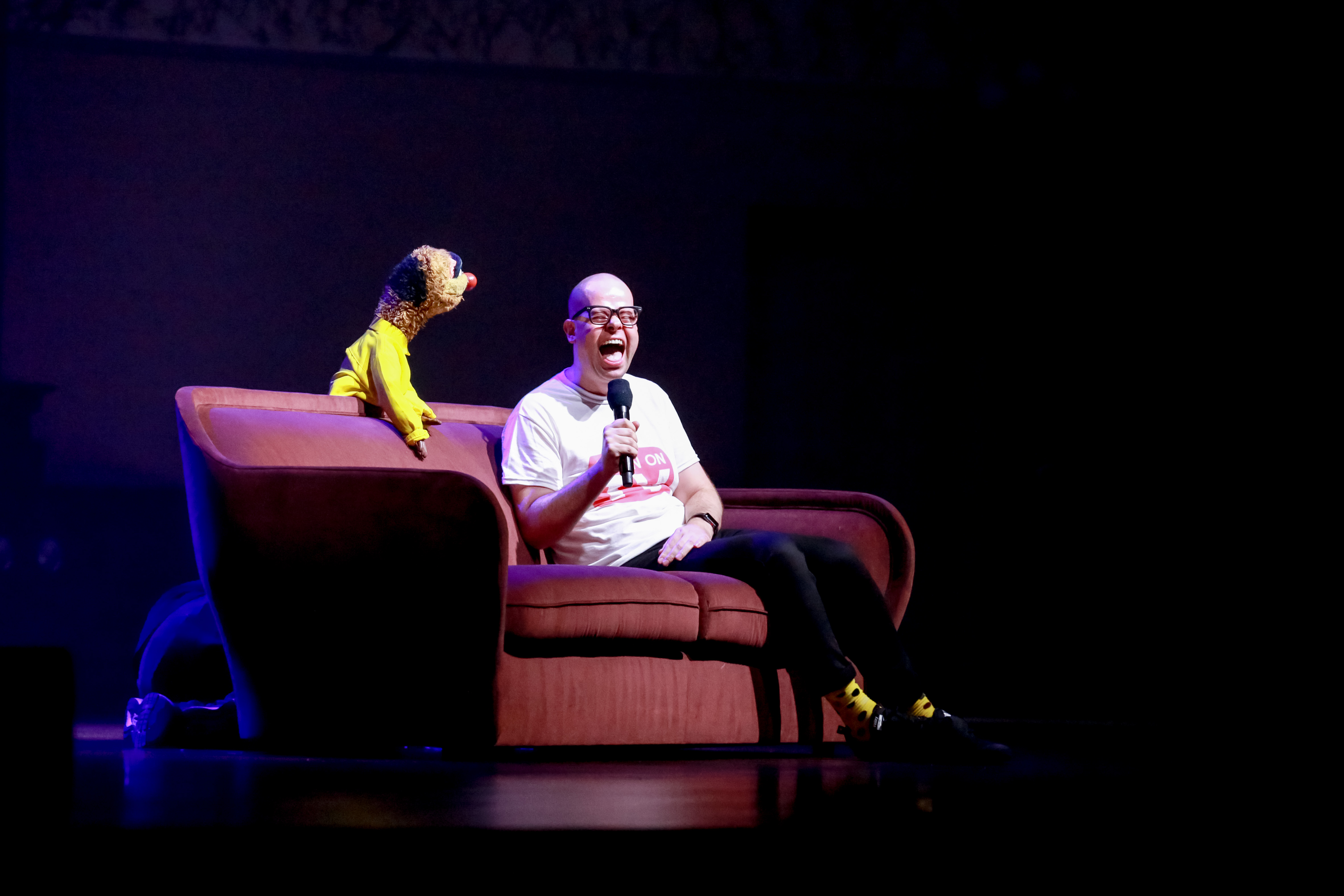 LAUGHTER
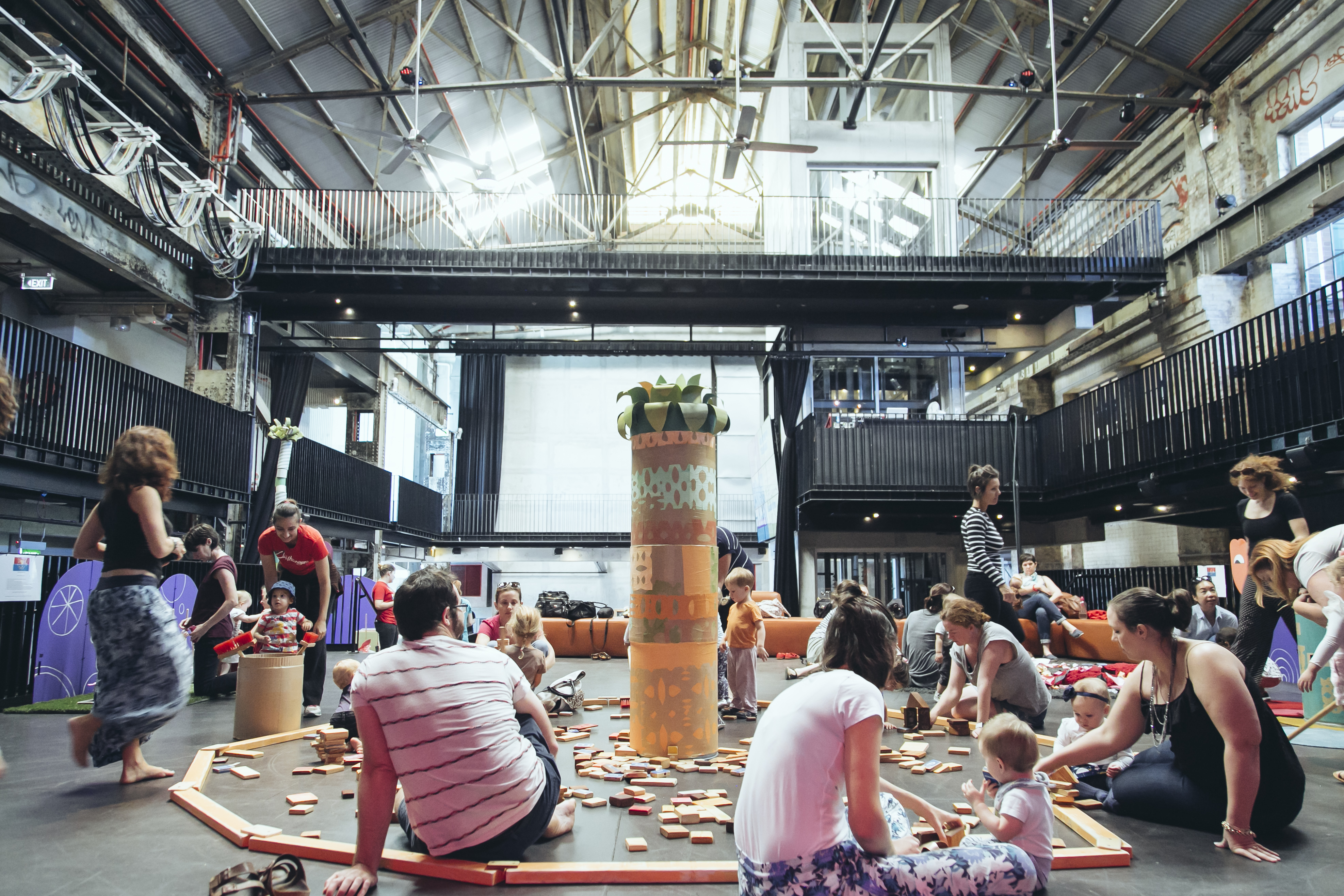 PLAYTIME
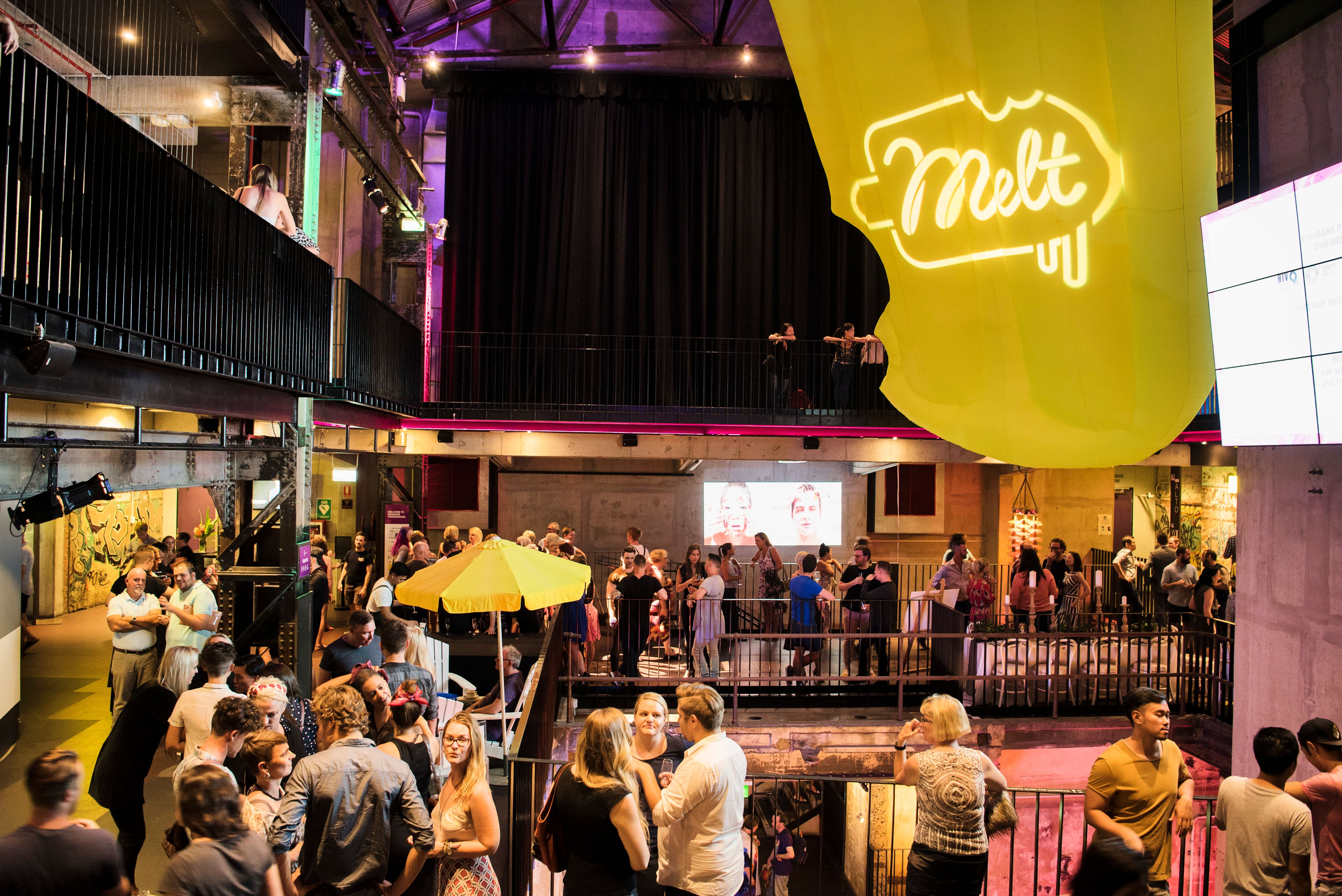 QUEER
MUSIC BOX
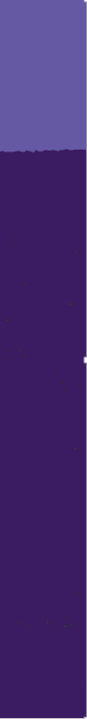 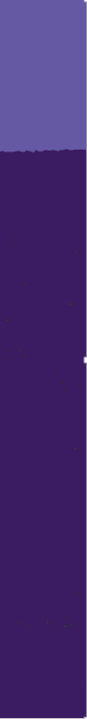 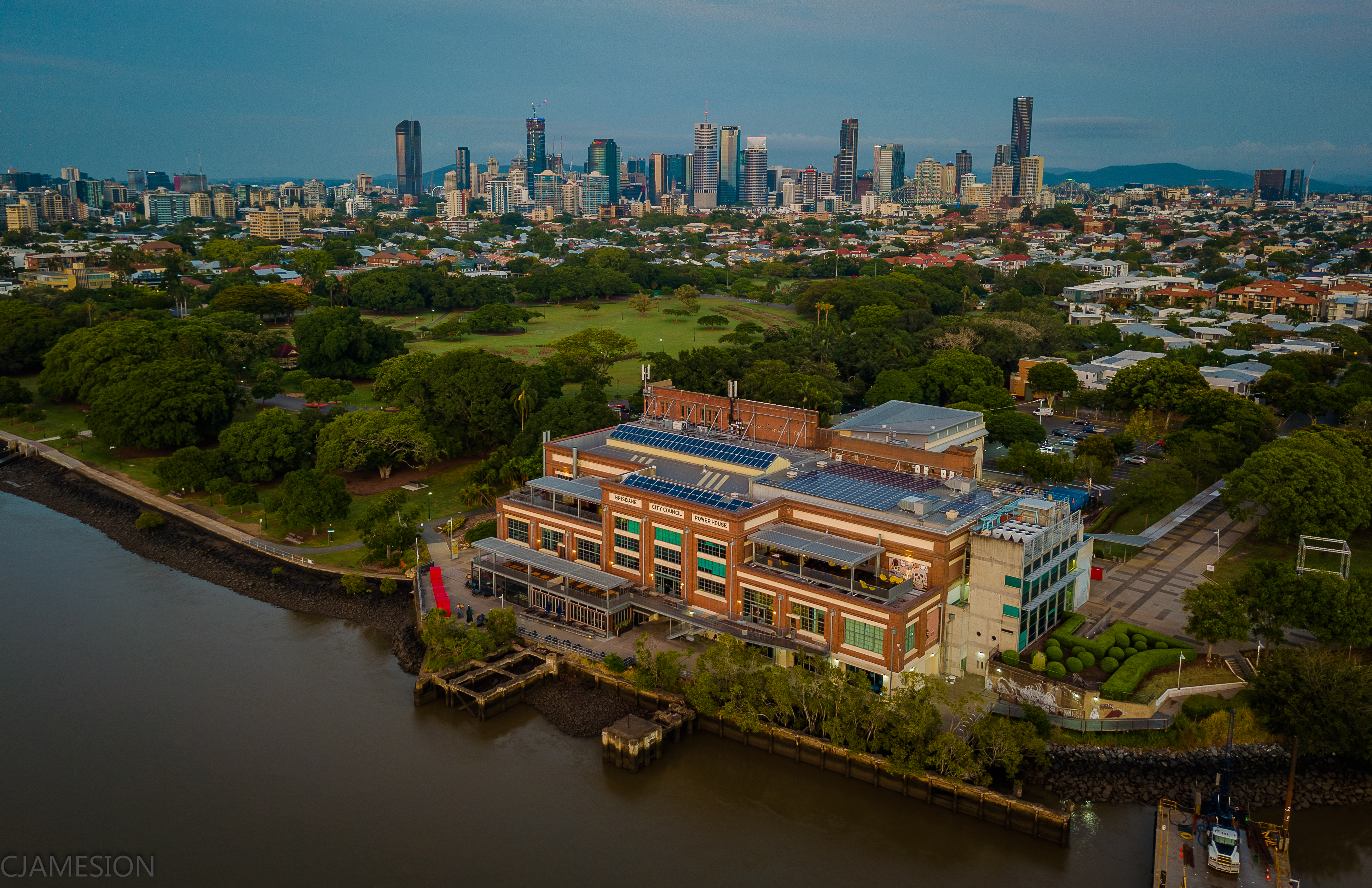 THANK YOU